Jean LAROUTE
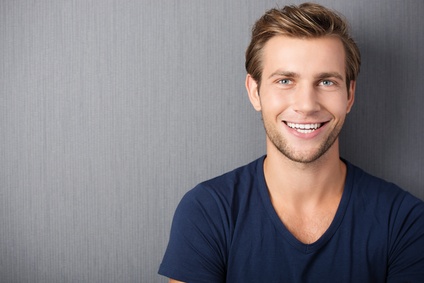 Chauffeur routier professionnel avec 12 ans d'expérience dans le transport national et international
A propos de moi
Chauffeur routier chevronné, spécialisé dans le transport de marchandises diverses sur des distances longues et courtes. Engagement prouvé en matière de sécurité routière, d'efficacité et de service à la clientèle. Fiable, ponctuel et capable de travailler de longues heures.
Contact
Expériences Professionnelles
+336 01 02 03 04
votre.nom.prenom@gnail.com
Marseille, France
linkedin.com/votre-profil
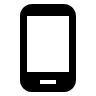 Chauffeur Routier Poids Lourd, Transport Routier Dupont, Paris | 2013 - Présent
Conduite sécuritaire et efficace de véhicules de type poids lourd sur des itinéraires nationaux et internationaux.
Chargement et déchargement de marchandises en respectant les normes de sécurité.
Maintenance régulière du véhicule pour assurer son bon fonctionnement et sa conformité avec les normes de sécurité.
Planification d'itinéraires pour maximiser l'efficacité tout en respectant les délais de livraison.
Collaboration avec l'équipe logistique pour résoudre les problèmes en temps réel et assurer un service de haute qualité.
Maintien d'un registre précis des livraisons, des heures de conduite et des rapports d'inspection du véhicule.
Adhésion stricte aux réglementations concernant les heures de repos et de conduite pour garantir la sécurité sur la route.
Formation des nouveaux chauffeurs sur les procédures de sécurité, les protocoles de l'entreprise et les normes du service à la clientèle.

Chauffeur Routier, Transport Routier Dupont, Paris (2011 - Présent)
Transport de marchandises à travers la France et l'Europe.
Respect des réglementations en matière de temps de conduite et de repos.
Maintenance régulière du véhicule.
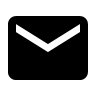 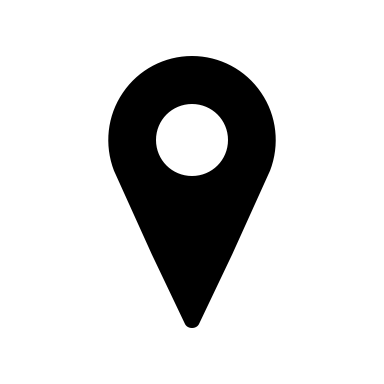 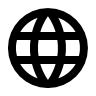 Qualités
Responsabilité et fiabilité
Bonne condition physique pour les longs trajets
Capacité à gérer le stress
Sens de l'orientation
Souci du détail pour le respect des consignes de livraison
Langues
Français : langue maternelle
Anglais : B2 (Cadre Européen Commun de Référence)
Espagnol : A2 (Cadre Européen Commun de Référence)
Compétences métier
Hobbies
Conduite de longues distances
Connaissance des réglementations routières
Bonne condition physique
Entretien et réparation de base des véhicules
Utilisation d'un GPS et d'autres technologies de navigation
Randonnée en nature
Football
Voyage en Europe
Formation & Certifications
Diplôme de Technicien Supérieur en Vente Automobile, Lycée de la Vente, Paris - 2005
Cher(e) Candidat(e)

Merci d'avoir téléchargé ce modèle sur notre site. Nous espérons qu'il vous aidera à mettre en valeur votre CV.

---------------------------------------------------------------------------------------

Besoin de conseils pour rédiger votre CV ou vous préparer pour l’entretien d’embauche ? Consultez nos articles :

- Le titre du CV : guide pratique + 30 exemples
- Comment mettre en valeur son expérience professionnelle ?
- Rédiger une accroche de CV percutante + 9 exemples
- Les 7 points clés d'un CV réussi
- Personnalisez votre CV avec des icônes gratuites
- Bien préparer son entretien 

Nous proposons également plusieurs centaines d'exemples de lettres de motivation classées par métier et des modèles pour les mettre en forme.

- 1200 exemples de lettres de motivation 
- Les modèles de courrier
- Tous nos conseils pour rédiger une lettre efficace 


Nous vous souhaitons bonne chance dans vos recherches et vos entretiens  


Enfin, rappelez-vous qu'une bonne candidature est une candidature personnalisée ! Prenez donc le temps de la rédiger avec soin car elle décrit votre parcours professionnel et votre personnalité. 








----------------
Copyright : Les contenus diffusés sur notre site (modèles de CV, modèles de lettre, articles ...) sont la propriété de creeruncv.com. Leur utilisation est limitée à un usage strictement personnel. Il est interdit de les diffuser ou redistribuer sans notre accord. Contenus déposés dans 180 pays devant huissier. Reproduction strictement interdite, même partielle. Limité à un usage strictement personnel. Disclaimer : Les modèles disponibles sur notre site fournis "en l'état" et sans garantie.

Créeruncv.com est un site gratuit.